Trans* poesía en la ciudad de CórdobaSujetxs, procesos y materialidades
Sol Anahí Viñolo
Director: Gustavo Sorá – Codirector: Silvio Mattoni

Doctorado en Ciencias Antropológicas
Facultad de Filosofía y Humanidades – UNC
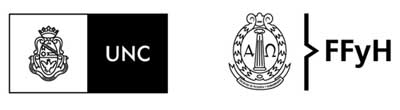 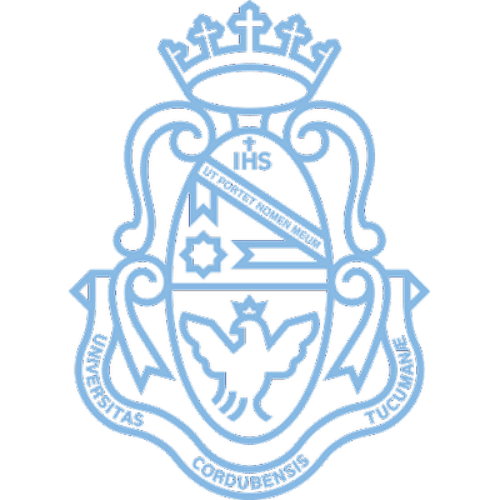 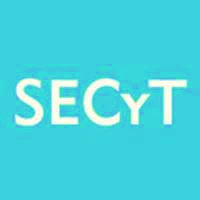 RESUMEN: El tema de la tesis es el campo emergente de la poesía trans en Córdoba, desde una perspectiva etnográfica, dialógica y poética, en la cual se busca ahondar en la reflexión sobre el hacer poético como experiencia de alteridad, en donde la disgregación del lenguaje como sintaxis y como entidad se corresponde a la disgregación del ser expresivo, la identidad o ipseidad, el “yo” (como ficción política moderna); la poesía como tecnología de producción de subjetividad; la poiesis como actividad creativa, sus posibilidades y potencialidades desde una perspectiva transgénero, situando este debate en los mundos de adscripciones, prácticas y significados, de los sujetos protagonistas de este campo, que asimismo se busca conocer
PREGUNTAS TEÓRICAS: ¿Cómo se articulan, se intensifican o se condensan las teorías sobre el hacer poético como experiencia de alteridad, como apertura a una multiplicidad irreductible, en las poesías y/o en los cuerpos trans*, leyendo a ese término político como “trans-lo que sea”, que permite hacer referencia a una clase abierta de fenómenos relacionados sin fronteras conceptuales, en un territorio caracterizado por su imprecisión, mutabilidad y resistencia a la gramática de la identidad que codifica la experiencia cotidiana… En un devenir trans* que no se trata del simple cambio ni del paso de un sexo a otro que replicaría las convenciones normativas, sino de un devenir que permite poner en marcha un conjunto de prácticas de desestabilización de las fuerzas dominantes del cuerpo, procesos de desidentificación y experimentación con la propia subjetividad, que dan lugar a la invención de una nueva forma viva? 
¿Cómo encarnan  en estas “micropolíticas del cruce” –como las llama Preciado- las propuestas teóricas de Barthes, Nancy, Butler, Deleuze y Derrida, entre otros grandes autores de la teoría contemporánea? ¿Acaso lo logran o se deshacen en las experiencias cotidianas de esta época, en este caso, en las vidas y las poesías de lxs trans poetas cordobeses? ¿Qué, del hacer práctico de la escritura y la experimentación subjetiva, puede dialogar, aportar, desbordar o, incluso, refutar estas grandes teorías o cómo éstas sirven, en algunos casos, a la construcción ficcional de las micropolíticas particulares?
¿Qué define el espacio de la poesía trans* en Córdoba? ¿Podemos concebir una poética trans cordobesa? ¿Cómo se relaciona el quehacer poético con las formaciones y transformaciones identitarias? ¿Qué relaciones y tensiones conservan con los espacios oficiales y alternativos no disidentes?
METODOLOGÍA: La metodología de la investigación es fundamentalmente etnográfica, cualitativa, local, holística, implicando mi participación como investigadora en el campo, como parte del proceso mismo de la producción de conocimiento reflexivo, desde una perspectiva dialógica y poética, apelando a la técnica del ensamblaje, en un plano lo más horizontal posible, de elaboraciones y reflexiones coparticipativas, que incorpore las narrativas situadas de lxs protagonistas del campo que se investiga, con sus cuerpos, sus sensaciones y movimientos, sus memorias y sus agenciamientos políticos, poniendo en práctica nuevas modalidades de escritura y de representación que hagan estallar la “autoridad etnográfica” y los géneros literarios,  a partir de la utilización de recursos y formas propias de la literatura y la poesía en la búsqueda de ampliar las posibilidades expresivas del discurso antropológico para potenciar la riqueza cognoscitiva del encuentro etnográfico.
APORTES DE LA INVESTIGACIÓN: Se trata de un objeto de investigación inédito en nuestro país, que incorpora la  voz y la perspectiva trans (diferente a las experiencias y narrativas de los sujetos hegemónicos de género) sobre la poesía, la identidad, el mundo y sus transmutaciones, abordando todo un espectro de problemáticas actuales, situando y problematizando diferentes teorías de la época en la búsqueda, asimismo, de aportar a la comprensión de las formas actuales de normalización del poder -que entiendo, siguiendo a Foucault y a Preciado, toman como prioridad la sexualidad-, a partir de conocer, aprender y reflexionar acerca de experiencias locales de activismo y resistencia cultural, focalizando en aquellas ficciones políticas que permiten fabricar la libertad e imaginar otros horizontes colectivos posibles, construcciones de subjetividad que resisten a la norma y a la violencia de las instituciones normativas (todas ellas regidas por la diferencia sexual), que nos constituyen como sujetos y nos permiten ingresar en el ámbito social.